中级经济师
人力资源管理实务

考前串讲

主讲：于小桃

时间：2019年10月
最
后
冲
刺
倒计时ing
1
3
组织行为学
2
4
劳动力市场
人力资源
管理实务
人力资源管理
劳动与社会保险政策
第一部分  组织行为学
本部分考情分析
第一部分  组织行为学
《组织激励》考情分析
第一部分  组织行为学
动机
第一部分  组织行为学
需要层次理论（马斯洛）
5.个人成长、发挥个人潜能、实现个人理想的需要
4.内在尊重（自尊心、自主权、成就感等）、外在尊重（地位、认同、受重视等）
3.情感、归属、被接纳、友谊等需要，例如获得友好和谐的同事
2.身体安全（脱离危险的工作环境）、经济安全（不解雇的承诺、舒适的退休计划）
1.食物、水、睡眠等生理需求
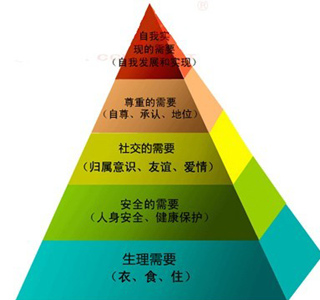 第一部分  组织行为学
需要层次理论（马斯洛）
第一部分  组织行为学
双因素理论（赫茨伯格）
第一部分  组织行为学
ERG理论（奥尔德佛）
第一部分  组织行为学
三重需要理论（麦克里兰）
第一部分  组织行为学
公平理论（亚当斯）
第一部分  组织行为学
期望理论（弗鲁姆）
第一部分  组织行为学
强化理论
第一部分  组织行为学
目标管理
第一部分  组织行为学
参与管理
第一部分  组织行为学
绩效薪金制
第一部分  组织行为学
《领导行为》考情分析
第一部分  组织行为学
特质理论
1.传统的特质理论观点：
领导者具有某些固定的特质，并且这些特质是与生俱来的；
只有先天具备某些特质的人才可能成为领导。
不足：忽视了下属的需要、
没有指明各种特质之间的相对重要性、
忽视了情境因素、
没有区分原因和结果
第一部分  组织行为学
特质理论
2.关于卓越领导者的特质的不同观点（两观点）
第一部分  组织行为学
交易型和变革型领导理论（伯恩斯）
1. 交易型领导理论-相对平庸
第一部分  组织行为学
交易型和变革型领导理论（伯恩斯）
2.变革型（改革型）领导理论
第一部分  组织行为学
魅力型领导理论-罗伯特·豪斯
第一部分  组织行为学
路径—目标理论(罗伯特·豪斯)
1.领导行为（4种）
假定领导者具有变通性,能够根据不同的情况而表现出以下不同的领导行为
第一部分  组织行为学
路径—目标理论(罗伯特·豪斯)
2. 权变因素和应用
第一部分  组织行为学
权变理论
第一部分  组织行为学
领导—成员交换理论（LMX理论）
（1）领导者与下属在确立关系和角色的早期，就把下属分为“圈里人”和“圈外人”。
（2）对于同一个领导者而言，属于“圈里人”的下属与领导打交道时，比“圈外人”困难少，能够感觉到领导者对他们的关心。
（3）领导者倾向于对“圈里人”比“圈外人”投入更多的时间、感情。很少采用正式的领导权威。
（4）“圈里人”比“圈外人”承担更高的工作责任感，对于其所在部门贡献更多，绩效评估更高。
（5）交换过程是一个互惠过程，领导者为了达成绩效目标和更持久的变化，应该着手改变下属的自我观念，同时，下属通过他们的反应也在改变领导者的自我图式。
（6）领导者和下属两者都作为个体，通过团体进行反馈。
第一部分  组织行为学
领导风格
1. 俄亥俄与密西根模式
第一部分  组织行为学
领导风格
2.管理方格图（布莱克和默顿）
（9,9）最理想
高  9
      

关心人
（1,9）乡村俱乐部
1.横坐标：关心任务      2.纵坐标：关心人

3.组合5种基本风格

（1.1）“无为而治”
（9.1）“任务式”
（5.5）“中庸式”
（1.9）“乡村俱乐部”
（9.9）“最理想”
（5,5）中庸式
低 1 
      
        低1    关心任务                                9
（1,1）无为而治
（9,1）任务式
第一部分  组织行为学
领导风格
3.领导者的生命周期理论（赫西和布兰查德）
第一部分  组织行为学
领导者的技能
第一部分  组织行为学
领导决策
1.决策过程
第一部分  组织行为学
2.决策模型（3模型）
领导决策
第一部分  组织行为学
领导决策
3.决策风格

（1）决策风格的两个维度
第一部分  组织行为学
3.决策风    

（2） 四种决策风格
领导决策
第一部分  组织行为学
《组织设计与组织文化》考情分析
第一部分  组织行为学
组织设计概述
1.组织设计
第一部分  组织行为学
组织设计概述
组织结构设计（又称为权责结构，以组织图或组织树的形式出现。）
第一部分  组织行为学
组织设计概述
第一部分  组织行为学
组织设计的类型（7个 = 3个常用+ 4个其他）
1.行政层级式组织形式（常用1）
第一部分  组织行为学
组织设计的类型（7个 = 3个常用+ 4个其他）
2.按职能划分的组织形式（常用2）
第一部分  组织行为学
组织设计的类型（7个 = 3个常用+ 4个其他）
3.矩阵组织形式（常用3）
第一部分  组织行为学
组织设计的类型（7个 = 3个常用+ 4个其他）
4.事业部制形式
第一部分  组织行为学
组织设计的类型（7个 = 3个常用+ 4个其他）
5.其他：
第一部分  组织行为学
组织文化
1.结构
第一部分  组织行为学
组织文化
2.类型
第一部分  组织行为学
组织变革与发展
本部分结束   休息一下吧

Thanks